Helseplattformen på mobil og nettbrett
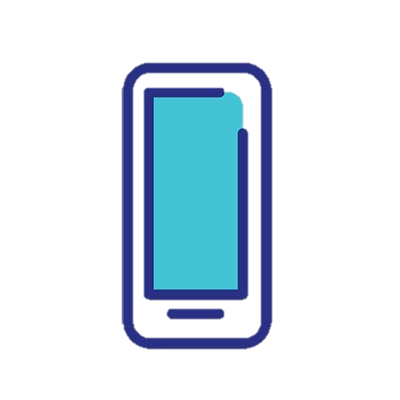 Overgang til strukturert dokumentasjon gjør det enklere å dokumentere og lese informasjon om pasienten på en mobiltelefon eller et nettbrett
Det er viktig å dokumentere i sanntid og det er en fordel om dette kan gjøres nært pasienten. Derfor er det viktig at mobile enheter er tilgjengelig

For eksempel kan strekkodeleser i telefonen brukes for å sikre at rett medisin gis til rett pasient mens man står ved pasienten
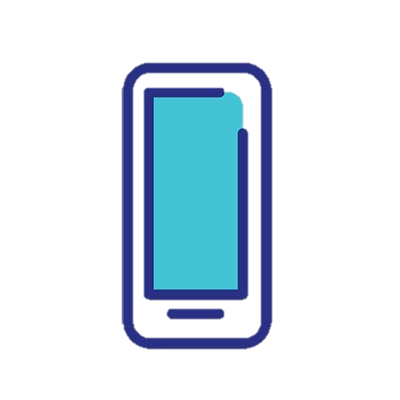 Bruk av mobile løsninger vil primært dekke behov for medarbeidere som ikke har fast arbeidsplass med PC

Det forutsettes at ansatte med fast kontorplass vil dokumentere på PC og ikke bruke de mobile applikasjonene i stor grad
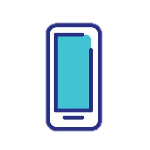 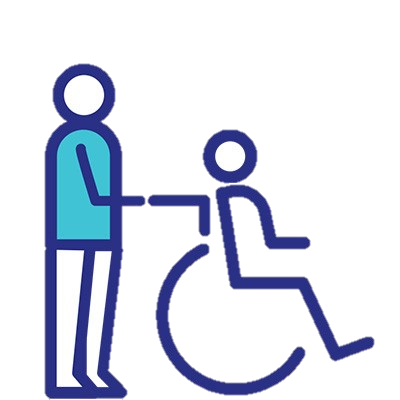 Mobiltelefon

Rover er Epic sin mobile applikasjon rettet mot sykepleiere, vernepleiere ergo- og fysioterapeuter og andre helsefagarbeidere på sengepost eller i hjemmetjenesten

Dokumentasjon av vitale parameter, observasjoner og undersøkelser
Administrasjon av legemidler
Arbeidslister
Prøvesvar
Pasientplaner


Rover er designet for å være et supplement, ikke en erstatter for Hyperspace som er navnet på løsningen for PC. Rover kan brukes både på iOS og Android. Ved behov for off-line mode (hjemmetjeneste) må man bruke Android
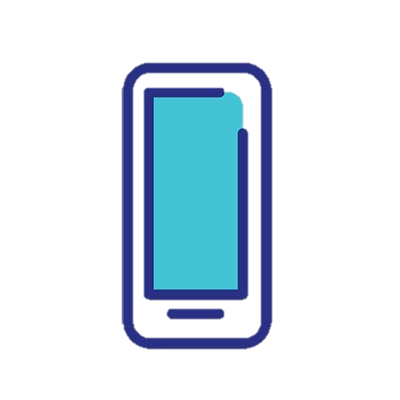 Mobiltelefon

Haiku er Epic sin mobile applikasjon for mobiltelefon rettet primært mot leger og andre behandlere som forordner 

Lese journal
Enkle forordninger (ikke legemidler)
Bilder
Skrive notat
Se timeavtaler
In Basket 

Haiku er tilgjengelig for både iOS and Android
Forordningsfunksjonaliteten for leger (Order) virker kun i iOS
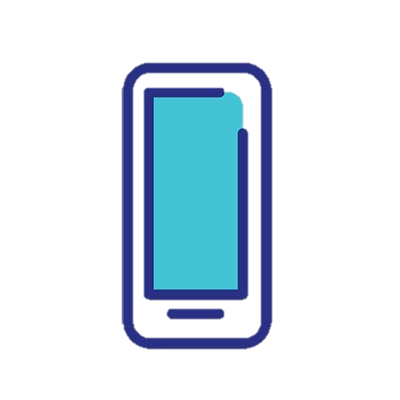 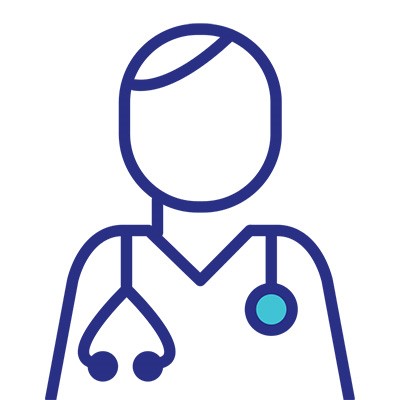 iPad

Canto er Epics mobile application for iPad og er hovedsaklig rettet mot leger

Lese journal
Enkle forordninger (ikke legemidler)
Bilder
Skrive notat
Se timeavtaler
In Basket 

kun tilgjengelig for iOS
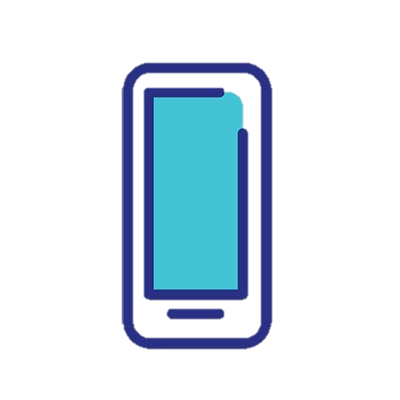 Oppsummering

Helseplattformen åpner for at man kan dokumentere og forordne mens man jobber mobilt og nært pasienten
Mobile applikasjoner er ment som et supplement til PCer og for å utføre spesifikke arbeidsoppgaver
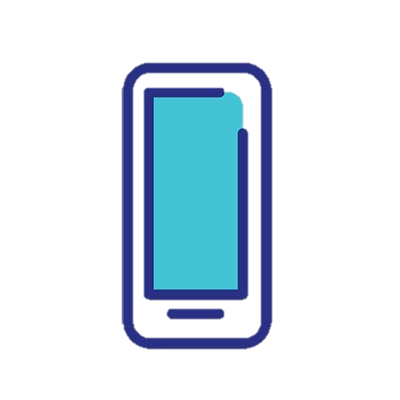